The Promises of God – The Kingdom of God
Mar 1:14  Now after that John was put in prison, Jesus came into Galilee, preaching the gospel of the kingdom of God …
Act 28:30  And Paul dwelt two whole years in his own hired house, and received all that came in unto him, Act 28:31  Preaching the kingdom of God, and teaching those things which concern the Lord Jesus Christ, with all confidence, no man forbidding him.
Mat 6:33  But seek ye first the kingdom of God, and his righteousness; and all these things shall be added unto you.
Gen 1:26  And God said, Let Us make man in Our image, after Our likeness. And let them have dominion over the fish of the sea, and over the fowl of the heavens, and over the cattle, and over all the earth, and over all the creepers creeping on the earth.
Gen 13:14  And the LORD said unto Abram, after that Lot was separated from him, Lift up now thine eyes, and look from the place where thou art, northward and southward and eastward and westward: Gen 13:15  for all the land which thou seest, to thee will I give it, and to thy seed for ever.
Gen 17:5  Neither shall your name any more be called Abram, but your name shall be Abraham. For I have made you a father of many nations. Gen 17:6  And I will make you exceedingly fruitful, greatly so, and I will make nations of you, and kings shall come out of you. Gen 17:7  And I will establish My covenant between Me and you and your seed after you in their generations for an everlasting covenant, to be a God to you and to your seed after you. Gen 17:8  And I will give the land to you in which you are a stranger, and to your seed after you, all the land of Canaan, for an everlasting possession. And I will be their God.
1Ch 28:5  And of all my sons (for Jehovah has given me many sons), He has chosen Solomon my son to sit on the throne of the kingdom of the Lord over Israel.
Eze 21:25  And thou, profane wicked prince of Israel, whose day is come, when iniquity shall have an end, Eze 21:26  Thus saith the Lord GOD; Remove the diadem, and take off the crown: this shall not be the same: exalt him that is low, and abase him that is high. Eze 21:27  I will overturn, overturn, overturn, it: and it shall be no more, until he come whose right it is; and I will give it him.
Luk 1:31  And, behold, thou shalt conceive in thy womb, and bring forth a son, and shalt call his name JESUS. Luk 1:32  He shall be great, and shall be called the Son of the Highest: and the Lord God shall give unto him the throne of his father David: Luk 1:33  And he shall reign over the house of Jacob for ever; and of his kingdom there shall be no end.
Psa 110:1  A Psalm of David. The LORD said unto my Lord, Sit thou at my right hand, until I make thine enemies thy footstool.
Tit 2:13  Looking for that blessed hope, and the glorious appearing of the great God and our Saviour Jesus Christ …
Isa 2:2  And it shall come to pass in the last days, that the mountain of the LORD'S house shall be established in the top of the mountains, and shall be exalted above the hills; and all nations shall flow unto it. Isa 2:3  And many people shall go and say, Come ye, and let us go up to the mountain of the LORD, to the house of the God of Jacob; and he will teach us of his ways, and we will walk in his paths: for out of Zion shall go forth the law, and the word of the LORD from Jerusalem. Isa 2:4  And he shall judge among the nations, and shall rebuke many people: and they shall beat their swords into plowshares, and their spears into pruninghooks: nation shall not lift up sword against nation, neither shall they learn war any more.
Mic 4:1  But in the last days it shall come to pass, that the mountain of the house of the LORD shall be established in the top of the mountains, and it shall be exalted above the hills; and people shall flow unto it. Mic 4:2  And many nations shall come, and say, Come, and let us go up to the mountain of the LORD, and to the house of the God of Jacob; and he will teach us of his ways, and we will walk in his paths: for the law shall go forth of Zion, and the word of the LORD from Jerusalem. Mic 4:3  And he shall judge among many people, and rebuke strong nations afar off; and they shall beat their swords into plowshares, and their spears into pruninghooks: nation shall not lift up a sword against nation, neither shall they learn war any more.
Mic 4:4  But they shall sit every man under his vine and under his fig tree; and none shall make them afraid: for the mouth of the LORD of hosts hath spoken it. Mic 4:5  For all people will walk every one in the name of his god, and we will walk in the name of the LORD our God for ever and ever. Mic 4:6  In that day, saith the LORD, will I assemble her that halteth, and I will gather her that is driven out, and her that I have afflicted; Mic 4:7  And I will make her that halted a remnant, and her that was cast far off a strong nation: and the LORD shall reign over them in mount Zion from henceforth, even for ever.
Heb 11:13  These all died in faith, not having received the promises, but having seen them afar off, and were persuaded of them, and embraced them, and confessed that they were strangers and pilgrims on the earth.
Heb 11:10  For he looked for a city which hath foundations, whose builder and maker is God. Heb 11:11  Through faith also Sara herself received strength to conceive seed, and was delivered of a child when she was past age, because she judged him faithful who had promised. Heb 11:12  Therefore sprang there even of one, and him as good as dead, so many as the stars of the sky in multitude, and as the sand which is by the sea shore innumerable.
Heb 11:13  These all died in faith, not having received the promises, but having seen them afar off, and were persuaded of them, and embraced them, and confessed that they were strangers and pilgrims on the earth. Heb 11:14  For they that say such things declare plainly that they seek a country. Heb 11:15  And truly, if they had been mindful of that country from whence they came out, they might have had opportunity to have returned. Heb 11:16  But now they desire a better country, that is, an heavenly: wherefore God is not ashamed to be called their God: for he hath prepared for them a city.
Heb 11:39  And these all, having obtained a good report through faith, received not the promise: Heb 11:40  God having provided some better thing for us, that they without us should not be made perfect.
Rev 5:10  And hast made us unto our God kings and priests: and we shall reign on the earth.
Mat 5:5  Blessed are the meek: for they shall inherit the earth.
Mat 6:9  Therefore pray in this way: Our Father, who is in Heaven, Hallowed be Your name. Mat 6:10  Your kingdom come, Your will be done, on earth as it is in Heaven.
Psa 37:9  For evildoers shall be cut off; but those who wait on Jehovah, they shall inherit the earth.
Psa 37:11  But the meek shall inherit the earth, and shall delight themselves in the overflowing of peace.
Psa 37:22  For His blessed ones shall inherit the earth; and those cursed by Him shall be cut off.
Psa 37:29  The righteous shall inherit the land, and dwell in it forever. Psa 37:34  Wait on Jehovah, and keep His way, and He shall lift you up to inherit the earth; when the wicked are cut off, you shall see it.
2Pe 3:13  But according to His promise, we look for new heavens and a new earth in which righteousness dwells.
Isa 65:17  For, behold, I create new heavens and a new earth. And the things before will not be remembered, nor come to mind.
Isa 65:20  There shall be no more thence an infant of days, nor an old man that hath not filled his days: for the child shall die an hundred years old, and the sinner being an hundred years old shall be accursed.
Isa 11:5  And righteousness shall be the girdle of his loins, and faithfulness the girdle of his reins. Isa 11:6  And the wolf shall dwell with the lamb, and the leopard shall lie down with the kid; and the calf and the young lion and the fatling together; and a little child shall lead them. Isa 11:7  And the cow and the bear shall feed; their young ones shall lie down together: and the lion shall eat straw like the ox. Isa 11:8  And the sucking child shall play on the hole of the asp, and the weaned child shall put his hand on the basilisk’s den. Isa 11:9  They shall not hurt nor destroy in all my holy mountain: for the earth shall be full of the knowledge of the LORD, as the waters cover the sea. Isa 11:10  And it shall come to pass in that day, that the root of Jesse, which standeth for an ensign of the peoples, unto him shall the nations seek; and his resting place shall be glorious.
Act 1:6  They therefore, when they were come together, asked him, saying, Lord, dost thou at this time restore the kingdom to Israel? Act 1:7  And he said unto them, It is not for you to know times or seasons, which the Father hath set within his own authority. Act 1:8  But ye shall receive power, when the Holy Ghost is come upon you: and ye shall be my witnesses both in Jerusalem, and in all Judaea and Samaria, and unto the uttermost part of the earth. Act 1:9  And when he had said these things, as they were looking, he was taken up; and a cloud received him out of their sight.
Act 1:10  And while they were looking stedfastly into heaven as he went, behold, two men stood by them in white apparel; Act 1:11  which also said, Ye men of Galilee, why stand ye looking into heaven? this Jesus, which was received up from you into heaven, shall so come in like manner as ye beheld him going into heaven. Act 1:12  Then returned they unto Jerusalem from the mount called Olivet, which is nigh unto Jerusalem, a sabbath day’s journey off.
Zec 14:4  And his feet shall stand in that day upon the mount of Olives, which is before Jerusalem on the east, and the mount of Olives shall cleave in the midst thereof toward the east and toward the west, and there shall be a very great valley; and half of the mountain shall remove toward the north, and half of it toward the south. Zec 14:5  And ye shall flee by the valley of my mountains; for the valley of the mountains shall reach unto Azel: yea, ye shall flee, like as ye fled from before the earthquake in the days of Uzziah king of Judah: and the LORD my God shall come, and all the holy ones with thee. Zec 14:6  And it shall come to pass in that day, that the light shall not be with brightness and with gloom:
Zec 14:7  but it shall be one day which is known unto the LORD; not day, and not night: but it shall come to pass, that at evening time there shall be light. Zec 14:8  And it shall come to pass in that day, that living waters shall go out from Jerusalem; half of them toward the eastern sea, and half of them toward the western sea: in summer and in winter shall it be. Zec 14:9  And the LORD shall be king over all the earth: in that day shall the LORD be one, and his name one. Zec 14:10  All the land shall be turned as the Arabah, from Geba to Rimmon south of Jerusalem; and she shall be lifted up, and shall dwell in her place, from Benjamin’s gate unto the place of the first gate, unto the corner gate, and from the tower of Hananel unto the king’s winepresses. Zec 14:11  And men shall dwell therein, and there shall be no more curse; but Jerusalem shall dwell safely.
Dan 2:35  Then was the iron, the clay, the brass, the silver, and the gold, broken in pieces together, and became like the chaff of the summer threshing–floors; and the wind carried them away, that no place was found for them: and the stone that smote the image became a great mountain, and filled the whole earth.
Dan 2:44  And in the days of those kings shall the God of heaven set up a kingdom, which shall never be destroyed, nor shall the sovereignty thereof be left to another people; but it shall break in pieces and consume all these kingdoms, and it shall stand for ever.
Rev 11:15  And the seventh angel sounded; and there followed great voices in heaven, and they said, The kingdom of the world is become the kingdom of our Lord, and of his Christ: and he shall reign for ever and ever.
1Th 4:15  For this we say unto you by the word of the Lord, that we that are alive, that are left unto the coming of the Lord, shall in no wise precede them that are fallen asleep. 1Th 4:16  For the Lord himself shall descend from heaven, with a shout, with the voice of the archangel, and with the trump of God: and the dead in Christ shall rise first: 1Th 4:17  then we that are alive, that are left, shall together with them be caught up in the clouds, to meet the Lord in the air: and so shall we ever be with the Lord.
Mat 25:1  Then shall the kingdom of heaven be likened unto ten virgins, which took their lamps, and went forth to meet the bridegroom. Mat 25:6  But at midnight there is a cry, Behold, the bridegroom! Come ye forth to meet him.
Act 28:15  And from thence the brethren, when they heard of us, came to meet us as far as The Market of Appius, and The Three Taverns: whom when Paul saw, he thanked God, and took courage. Act 28:16  And when we entered into Rome, Paul was suffered to abide by himself with the soldier that guarded him.
1Co 15:20  But now hath Christ been raised from the dead, the firstfruits of them that are asleep.
Isa 24:23  Then the moon shall be confounded, and the sun ashamed; for the LORD of hosts shall reign in mount Zion, and in Jerusalem, and before his ancients gloriously.
Immortal Soul
Gen 3:4  And the serpent said unto the woman, Ye shall not surely die …
Luke 16 v 19 – 31Lazarus
* No Heaven* No souls* V 22 – Carried by angels – See Matt 13 v 39, 41 / Matt 24 v 31
Mat 24:29  But immediately, after the tribulation of those days, the sun shall be darkened, and the moon shall not give her light, and the stars shall fall from heaven, and the powers of the heavens shall be shaken: Mat 24:30  and then shall appear the sign of the Son of man in heaven: and then shall all the tribes of the earth mourn, and they shall see the Son of man coming on the clouds of heaven with power and great glory. Mat 24:31  And he shall send forth his angels with a great sound of a trumpet, and they shall gather together his elect from the four winds, from one end of heaven to the other.
Joh 3:13  And no man hath ascended into heaven, but he that descended out of heaven, even the Son of man, which is in heaven.
Ecc 12:7  and the dust return to the earth as it was, and the spirit (Ruach = breath) return unto God who gave it.
Gen 2:7  And the LORD God formed man of the dust of the ground, and breathed into his nostrils the breath of life; and man became a living soul.
Eze 18:4  Behold, all souls are mine; as the soul of the father, so also the soul of the son is mine: the soul that sinneth, it shall die. Eze 18:20  The soul that sinneth, it shall die: the son shall not bear the iniquity of the father, neither shall the father bear the iniquity of the son; the righteousness of the righteous shall be upon him, and the wickedness of the wicked shall be upon him.
Ecc 9:5  For the living know that they shall die: but the dead know not any thing, neither have they any more a reward; for the memory of them is forgotten. Ecc 9:6  As well their love, as their hatred and their envy, is now perished; neither have they any more a portion for ever in any thing that is done under the sun.
Psa 146:3  Put not your trust in princes, nor in the son of man, in whom there is no help. Psa 146:4  His breath goeth forth, he returneth to his earth; in that very day his thoughts perish.
Rev 21:1  And I saw a new heaven and a new earth: for the first heaven and the first earth are passed away; and the sea is no more. Rev 21:2  And I saw the holy city, new Jerusalem, coming down out of heaven from God, made ready as a bride adorned for her husband. Rev 21:3  And I heard a great voice out of the throne saying, Behold, the tabernacle of God is with men, and he shall dwell with them, and they shall be his peoples, and God himself shall be with them, and be their God:
Rev 2:7  He that hath an ear, let him hear what the Spirit saith to the churches. To him that overcometh, to him will I give to eat of the tree of life, which is in the Paradise of God.
Rev 22:1  And he shewed me a river of water of life, bright as crystal, proceeding out of the throne of God and of the Lamb, Rev 22:2  in the midst of the street thereof. And on this side of the river and on that was the tree of life, bearing twelve manner of fruits, yielding its fruit every month: and the leaves of the tree were for the healing of the nations.
Hell
Hebrew = Sheh-ole = grave
New Testament:1) Hades = grave2) Gehenna = Valley of Gehenna3) Tartoroo = deep pit
Mat 5:22  but I say unto you, that every one who is angry with his brother shall be in danger of the judgment; and whosoever shall say to his brother, Raca, shall be in danger of the council; and whosoever shall say, Thou fool, shall be in danger of the hell ( Geheena) fire.
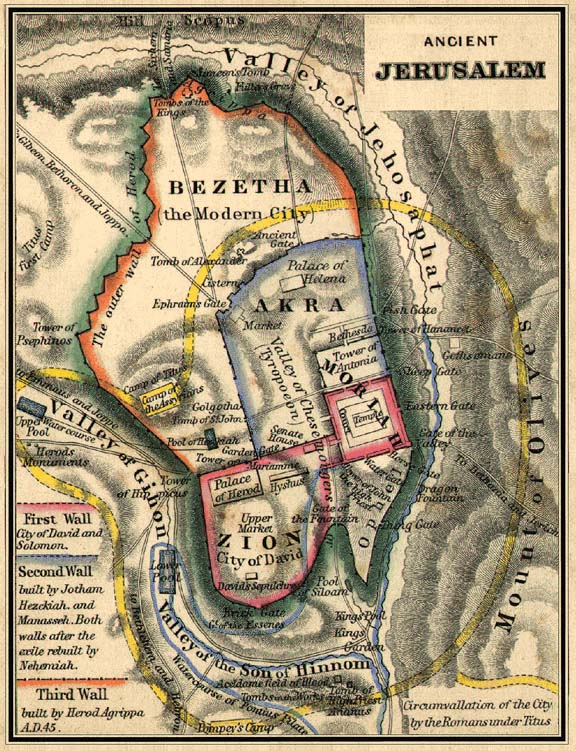 Jos 15:8  And the border went up by the valley of the son of Hinnom to the south side of the Jebusite. It is Jerusalem. And the border went up to the top of the mountain that lies before the valley of Hinnom westward, at the end of the Valley of the Giants northward.
Isa 30:27  Behold, the name of the LORD cometh from far, burning with his anger, and in thick rising smoke: his lips are full of indignation, and his tongue is as a devouring fire: 
Isa 30:28  and his breath is as an overflowing stream, that reacheth even unto the neck, to sift the nations with the sieve of vanity: and a bridle that causeth to err shall be in the jaws of the peoples.
Isa 30:33  For a Topheth is prepared of old; yea, for the king it is made ready; he hath made it deep and large: the pile thereof is fire and much wood; the breath of the LORD, like a stream of brimstone, doth kindle it. 

2Pe 3:7  … but the heavens that now are, and the earth, by the same word have been stored up for fire, being reserved against the day of judgment and destruction of ungodly men.
2Pe 2:4  ( Darby Trans) For if God spared not the angels who had sinned, but having cast them down to the deepest pit of gloom has delivered them to chains of darkness to be kept for judgment …
Num 16:30  But if the LORD make a new thing, and the earth open her mouth, and swallow them up, with all that appertain unto them, and they go down quick into the pit; then ye shall understand that these men have provoked the LORD. 
Num 16:31  And it came to pass, as he had made an end of speaking all these words, that the ground clave asunder that was under them: 
Num 16:32  And the earth opened her mouth, and swallowed them up, and their houses, and all the men that appertained unto Korah, and all their goods. 
Num 16:33  They, and all that appertained to them, went down alive into the pit, and the earth closed upon them: and they perished from among the congregation.